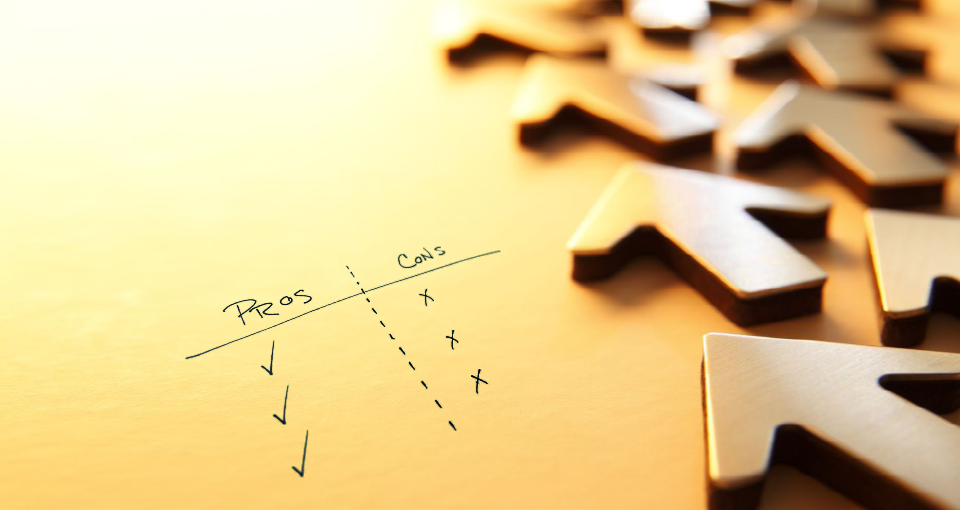 PROS & CONS 
OF PROJECT RISK MANAGEMENT PRESENTATION TEMPLATE
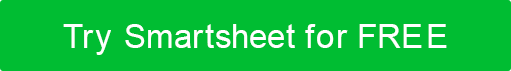 PROS & CONS OF PROJECT RISK MANAGEMENT
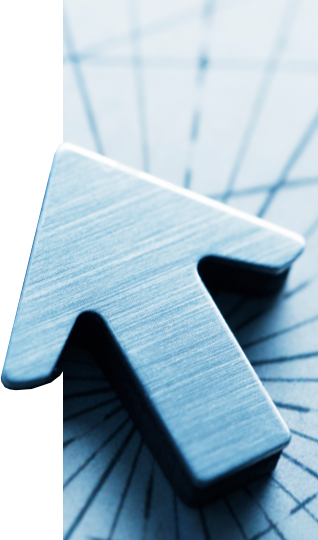 ADVANTAGES 
of Project Risk Management Practices
Avoid and mitigate risks.
 Make more accurate project assumptions.
 Identify troubled initiatives early.
 Establish best practices for identifying and responding to risks.
 Increase the likelihood of project success.
 Create processes that you can build upon. 
 Increase executive trust and support.
ADVANTAGES |  PROS & CONS OF PROJECT RISK MANAGEMENT
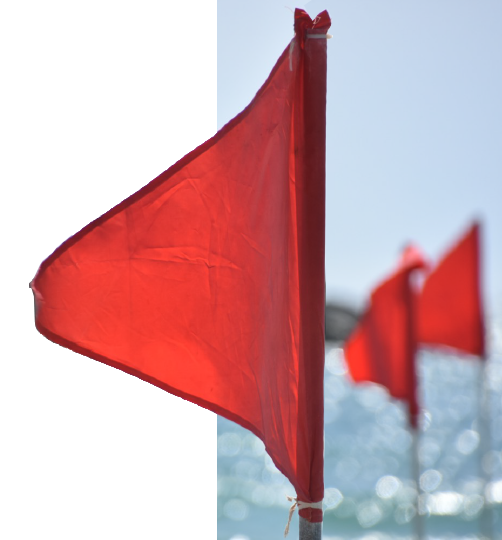 DISADVANTAGES 
of Project Risk Management Practices
More complex processes can add potential points of failure.
 Implementation of new processes can be expensive and time consuming.
 Project risk management cannot anticipate every scenario.
 Processes require strict adherence to procedure.
DISADVANTAGES |  PROS & CONS OF PROJECT RISK MANAGEMENT
COMMENTS
Provide any additional information.
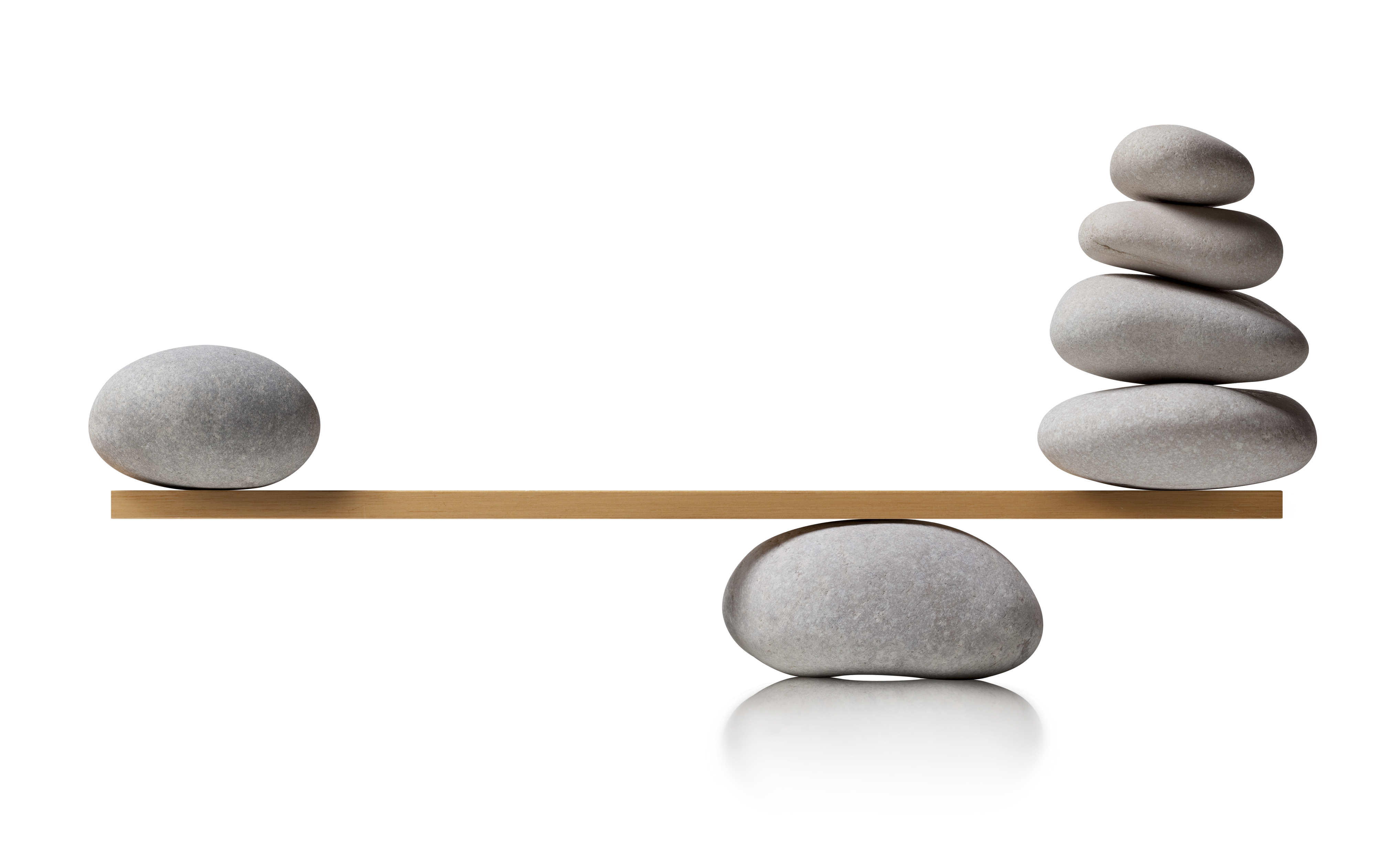 COMMENTS  |  PROS & CONS OF PROJECT RISK MANAGEMENT
PROJECT REPORT